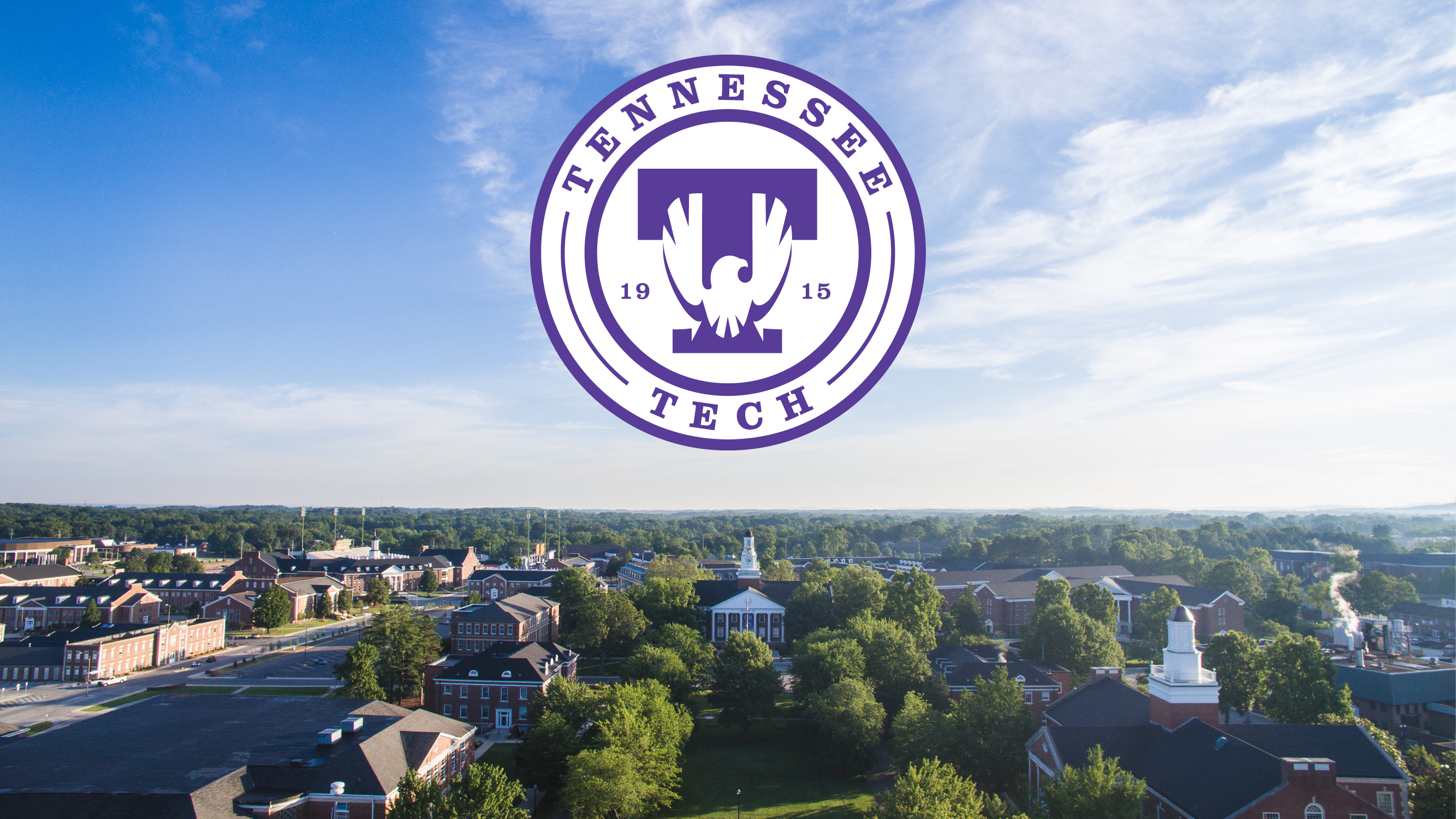 1
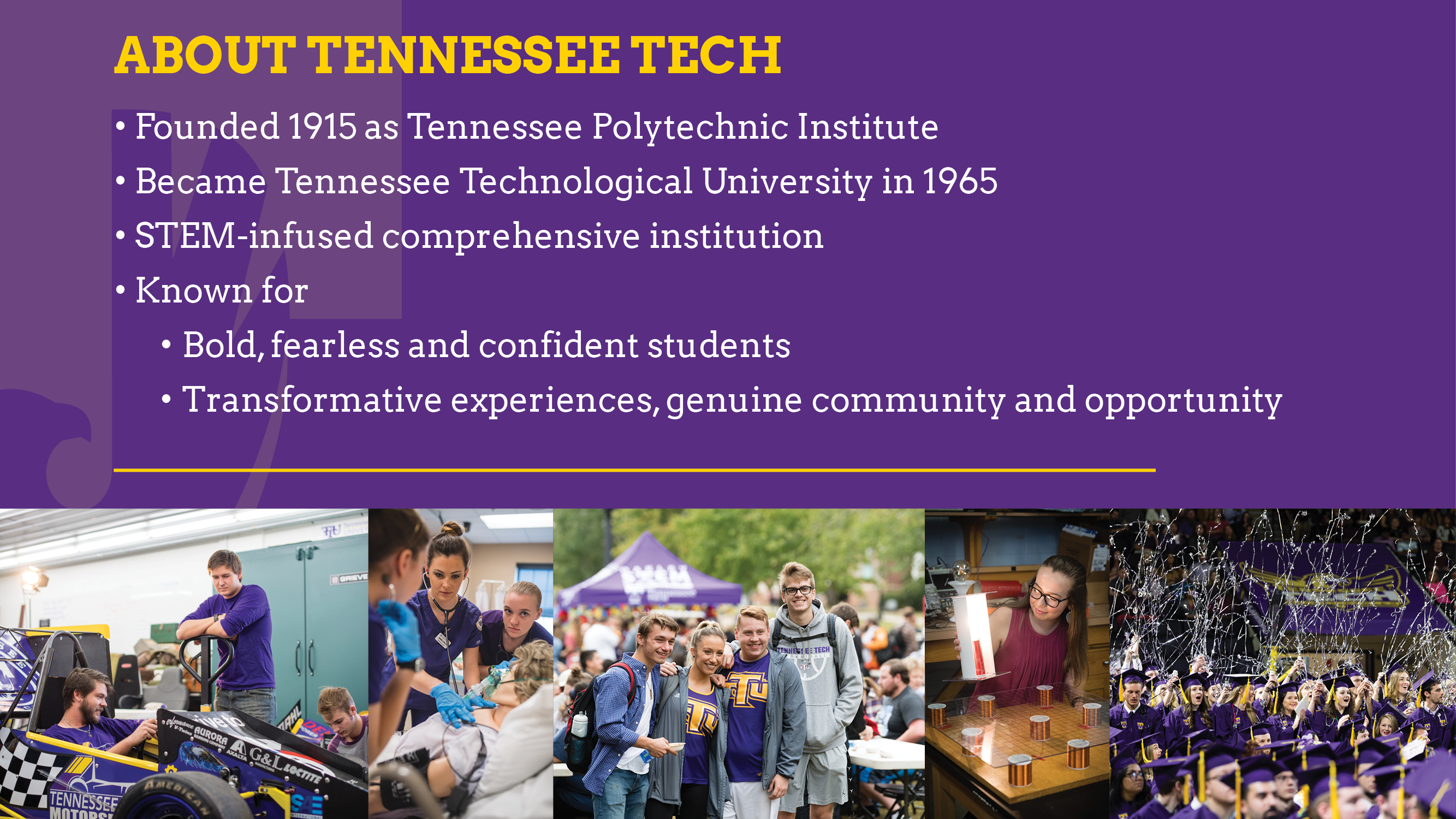 2
[Speaker Notes: Tennessee Tech University was founded in 1915 as Tennessee Polytechnic Institute, becoming a university in 1965. It is a STEM-infused comprehensive university, known for its bold, fearless and confident students, and for providing transformative experiences, genuine community and individual opportunities to students through a dedicated faculty and staff, strong undergraduate research availability, and numerous leadership opportunities for students]
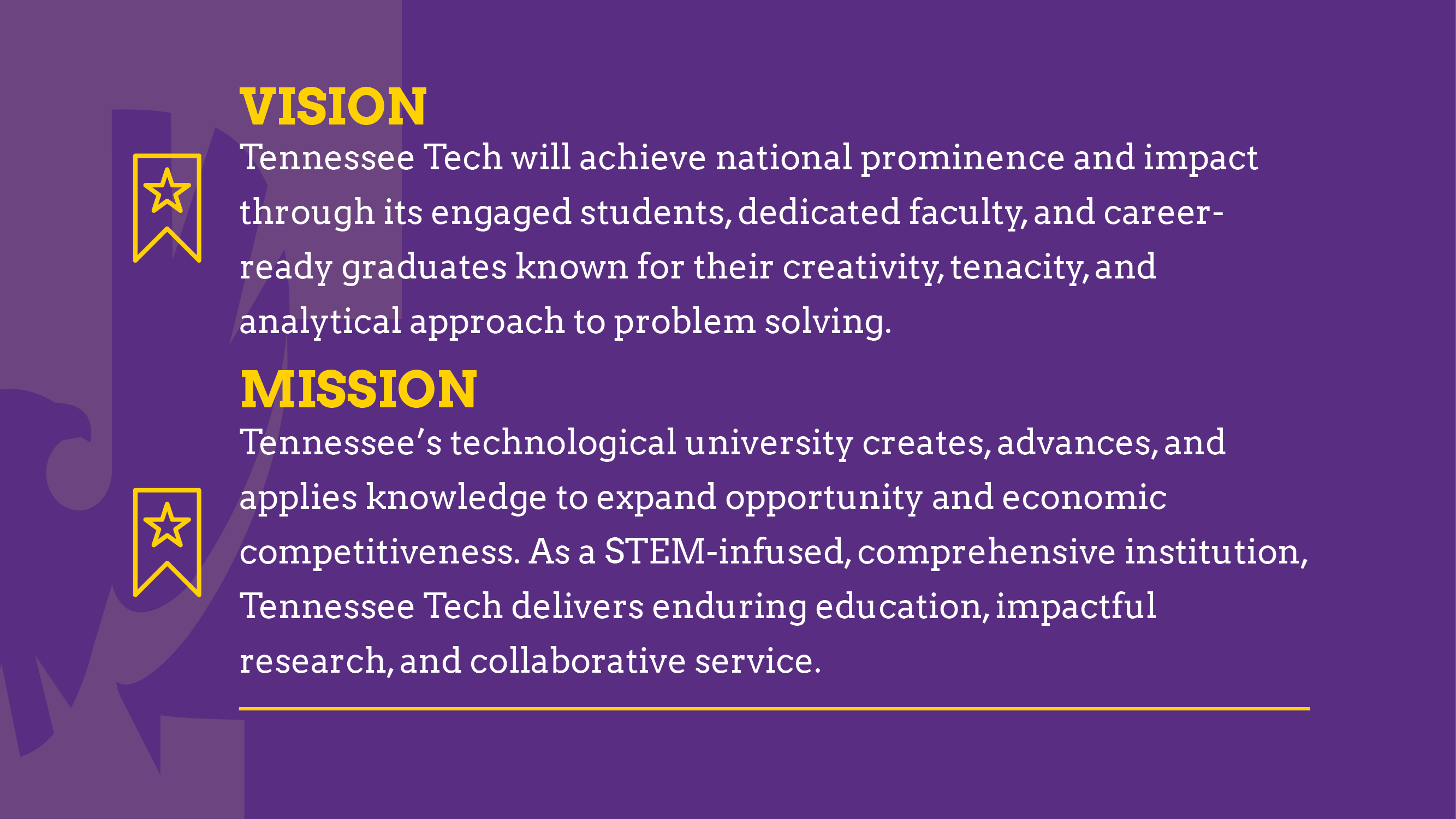 3
[Speaker Notes: Both Tech’s vision and mission statements grow out of the faculty-led strategic planning effort that produced the “TECH TOMORROW” strategic plan, which focuses university efforts and investment in four key areas: 
Education for Life
Innovation in All We Do
Exceptional Stewardship
Engagement for Impact]
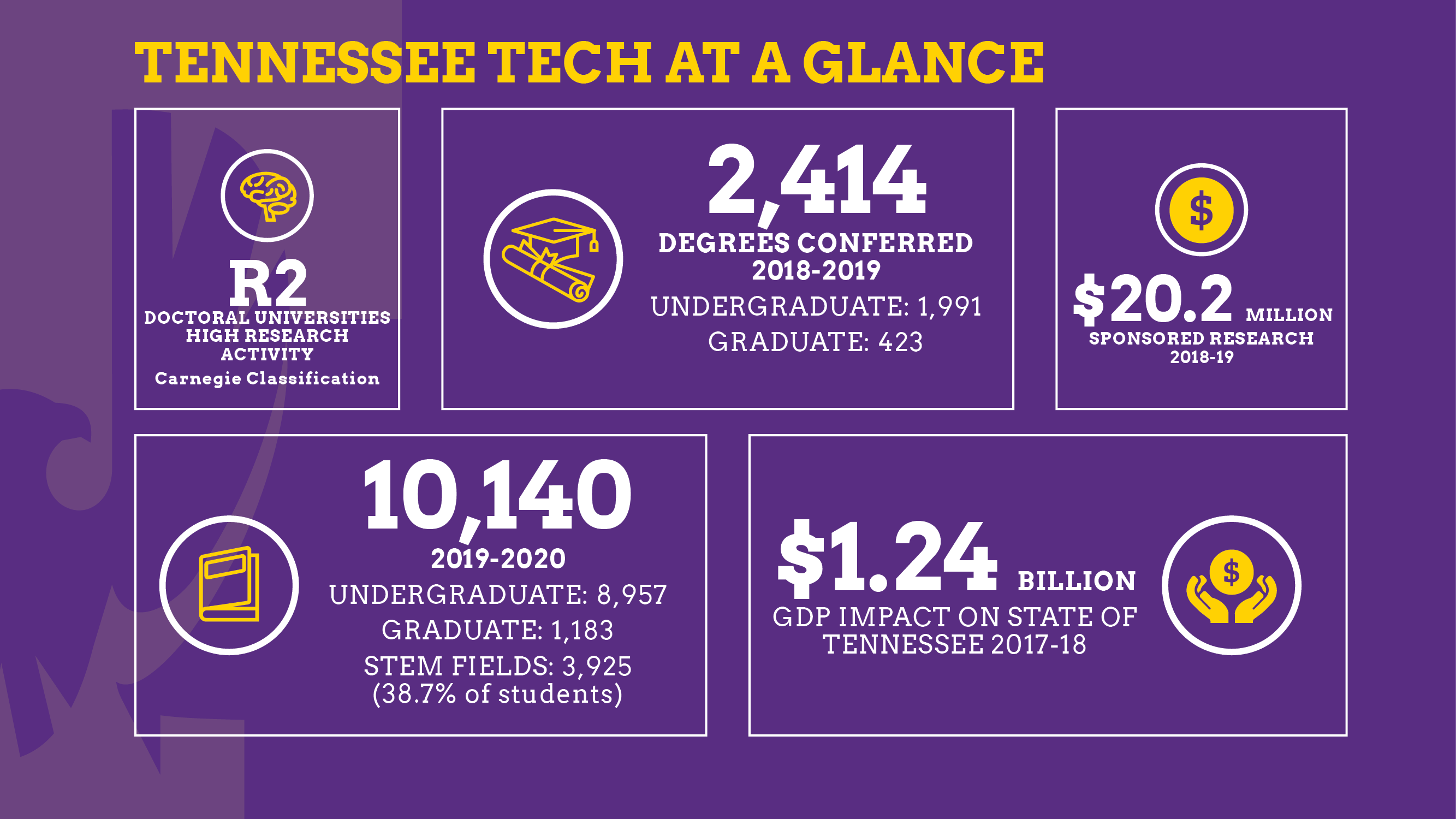 4
[Speaker Notes: Tennessee Tech is truly a STEM institution, with nearly 40% of students majoring in a STEM field
Sponsored research reached an all-time high in 2018-2019, and the university’s stated goal is to double that by 2025
Tech economic impact on the State of Tennessee is more than $1 billion]
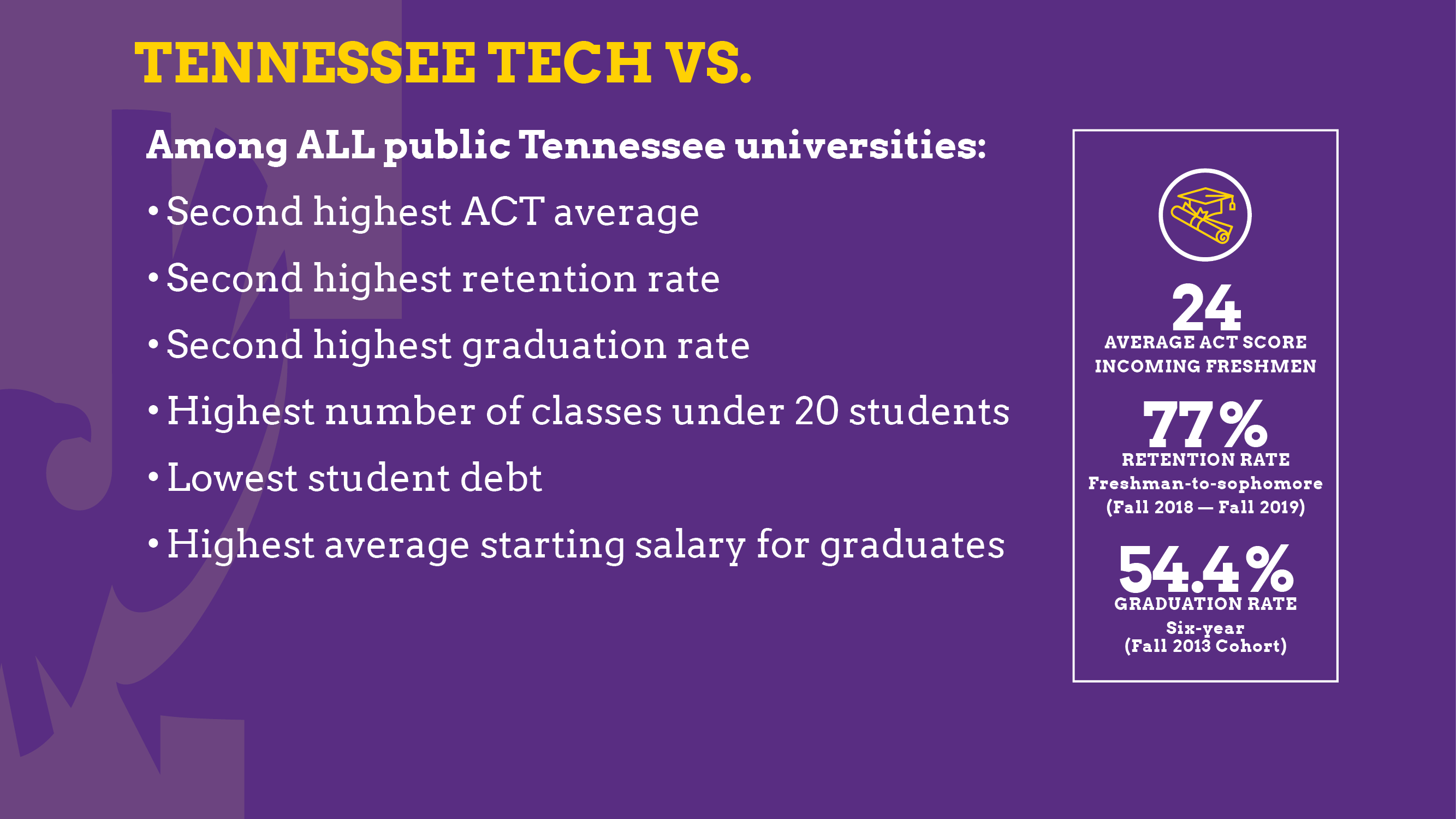 [Speaker Notes: Tennessee Tech has a unique combination of features when compared to ALL Tennessee public universities:
Strong academic performance at a economical price]
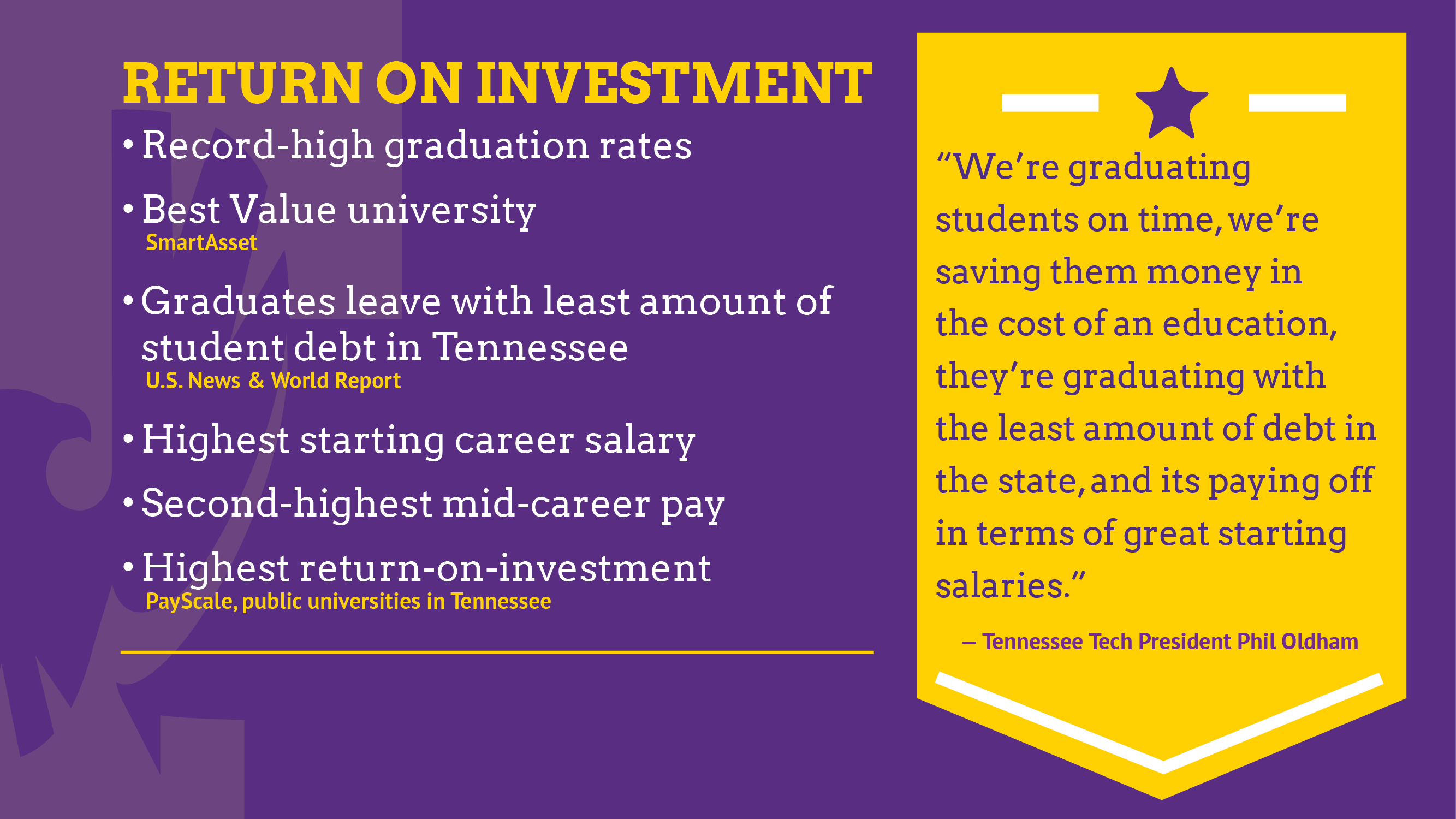 6
[Speaker Notes: Tennessee Tech’s efforts to lower the time a student spends earning their degree has a potential positive impact of more than $75,000 for students and their families
Average cost per year, including room and board, is more than $20,000
Average starting salary for Tech graduates is $55,000 (per PayScale)]
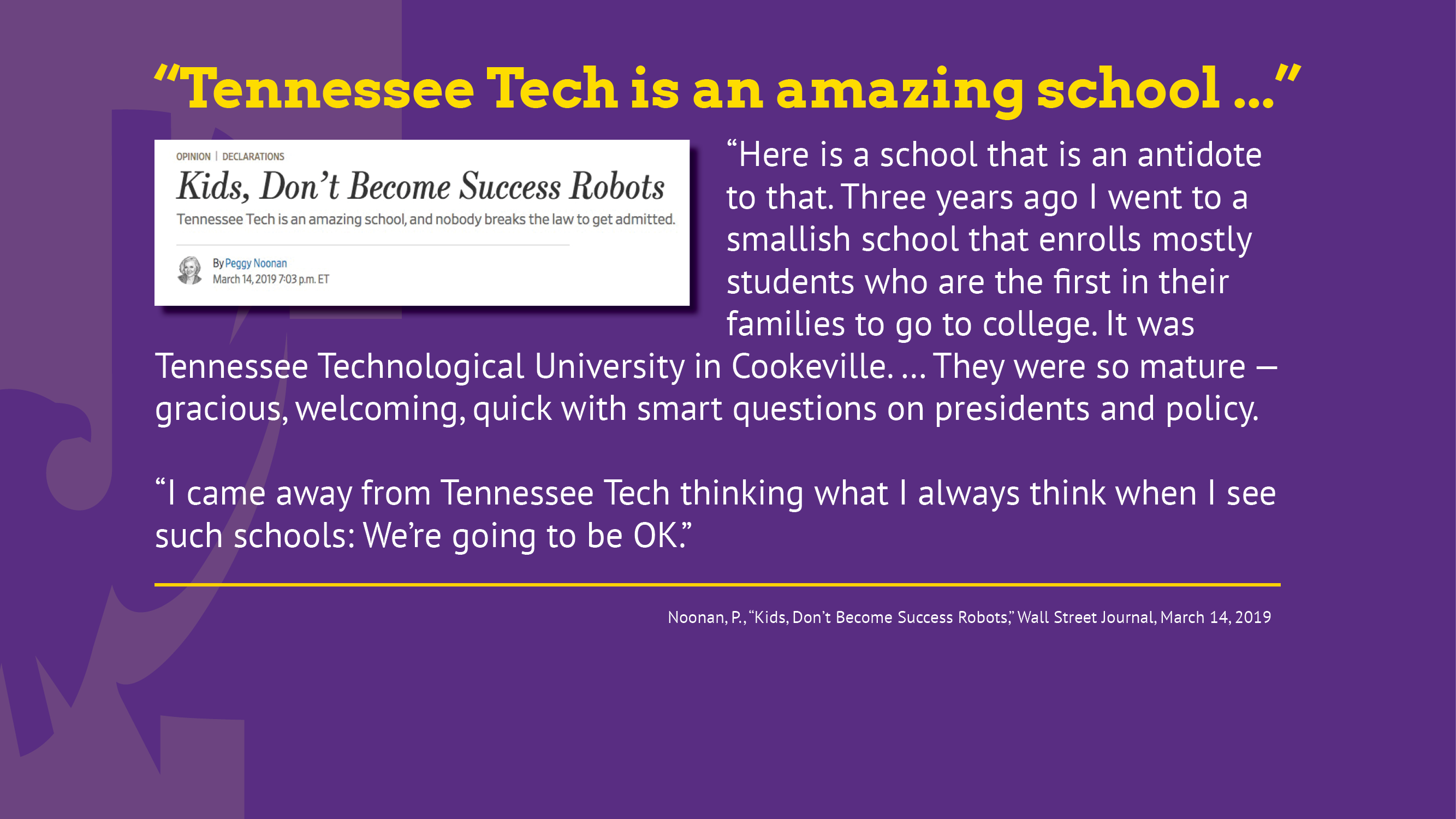 7
[Speaker Notes: Tech students made such a positive impression on national columnist Peggy Noonan that she remembered them three years later when writing a column about what is wrong with higher education admissions and the arms race of elite schools, declaring Tech to be a school that “is an antidote to that.”]
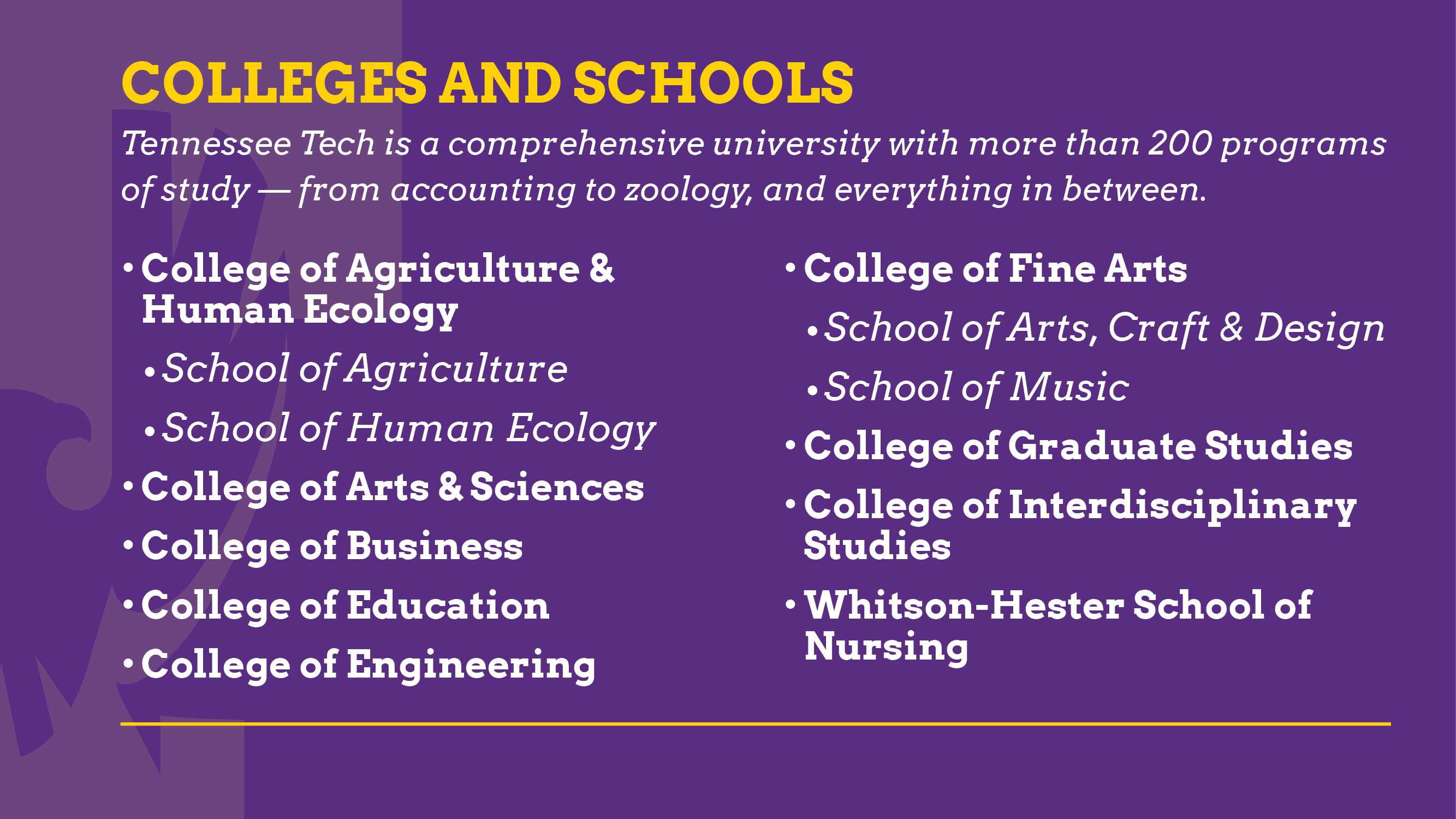 8
[Speaker Notes: From accounting to zoology, Tech has academic covered, offering more than 200 programs of study across nine colleges and schools
Largest college is the College of Engineering, followed by the College of Education
Annually, Tech graduates nearly a quarter of the engineers among ALL the public engineering programs in the state
Tech’s College of Education produces more public school teachers each year than any other school in the state]
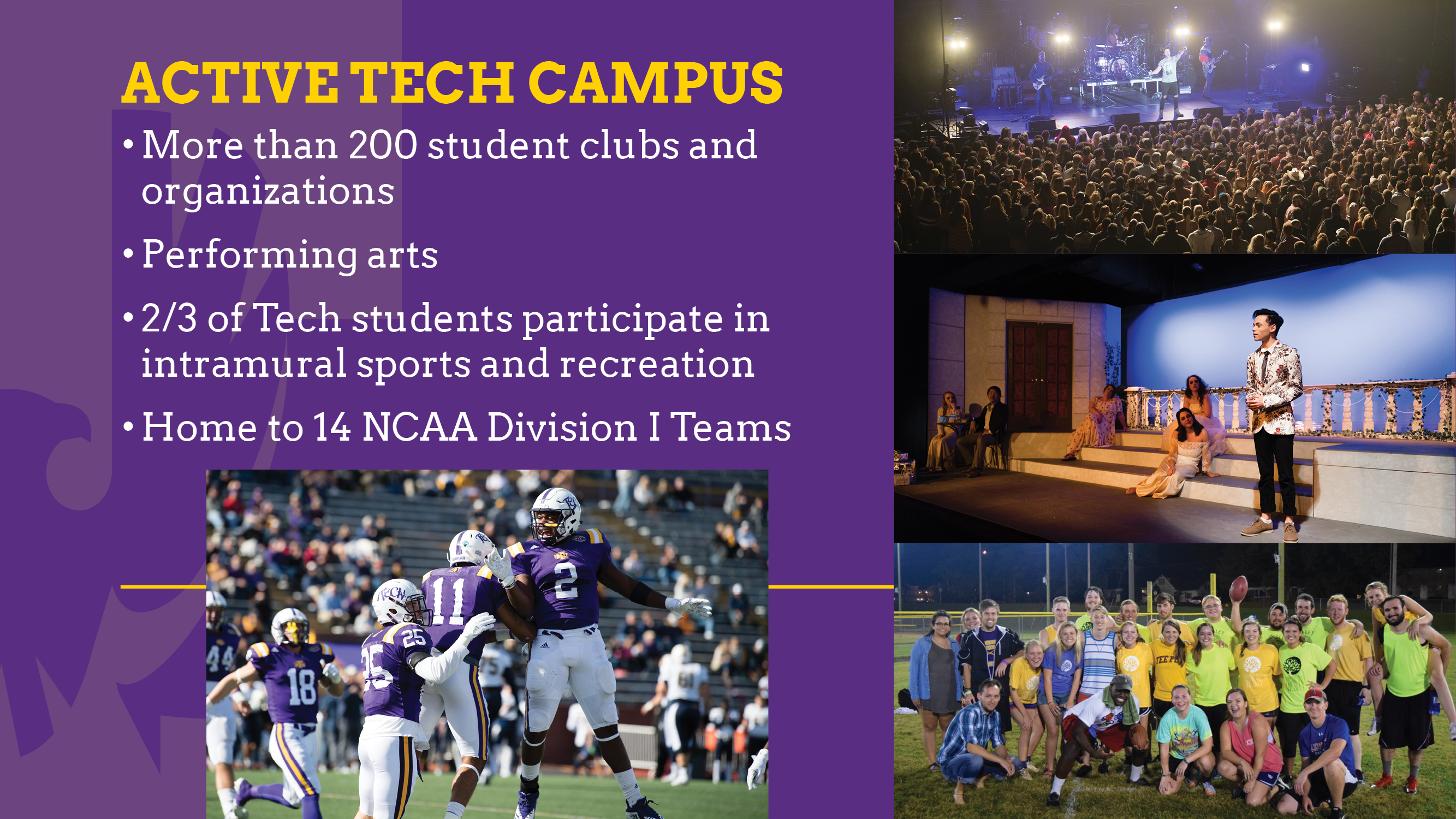 9
[Speaker Notes: Tech is an active campus, with a student-friendly process to starting organizations that allow them to create communities with other students around shared interests]
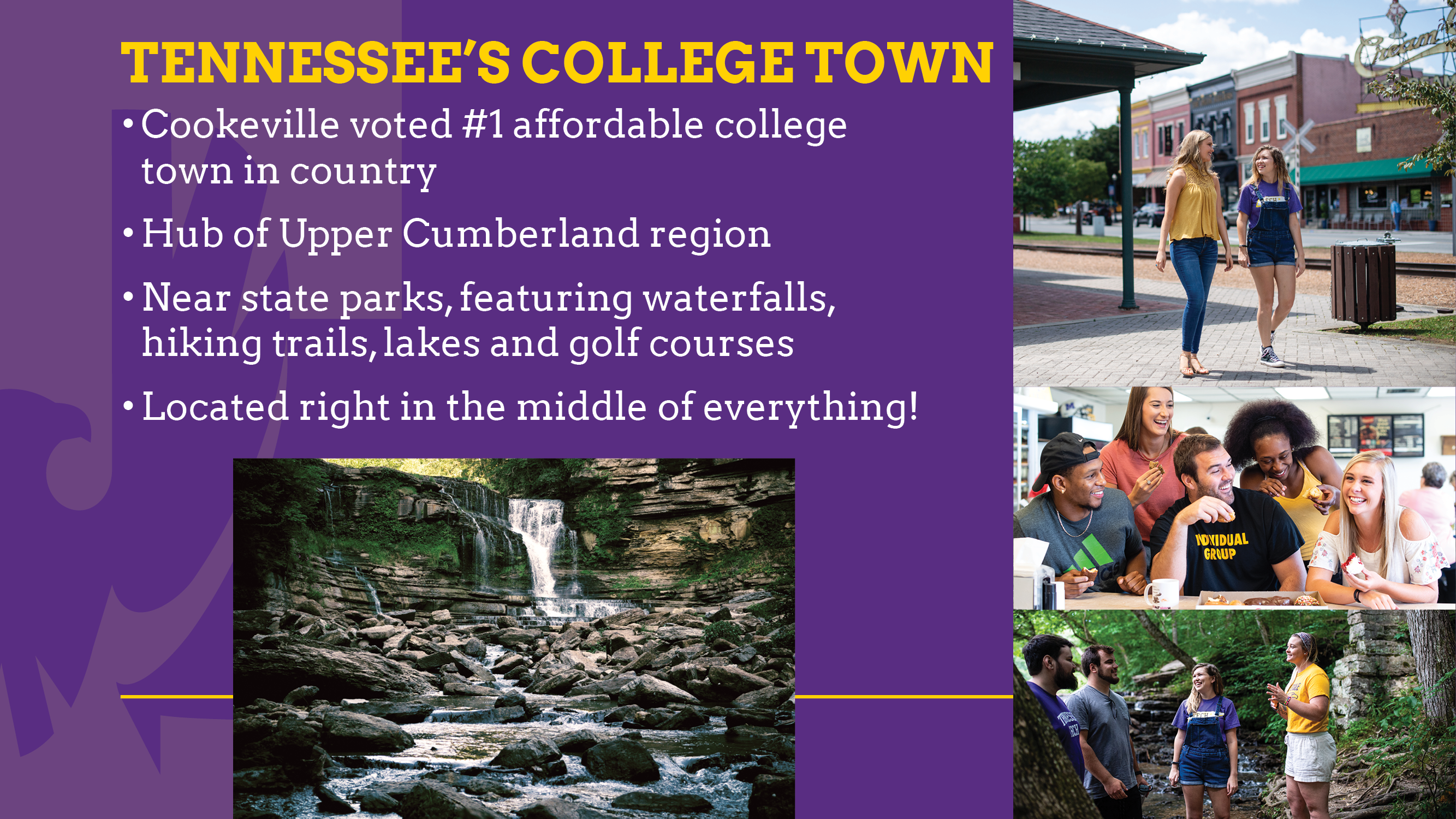 10
[Speaker Notes: When people think of a college town, Cookeville fits the bill, and is Tennessee’s college town
Second-largest micropolitan area (behind tourism-focused Sevierville) in Tennessee and Top 40 in the country
Hundreds of restaurants and coffee shops, including the nationally ranked Ralph’s Donuts (pictured) and Big O Donuts
Centrally located in the state, it is right in the middle of everything, with 10 state parks and three major metropolitan areas within 90 minutes]
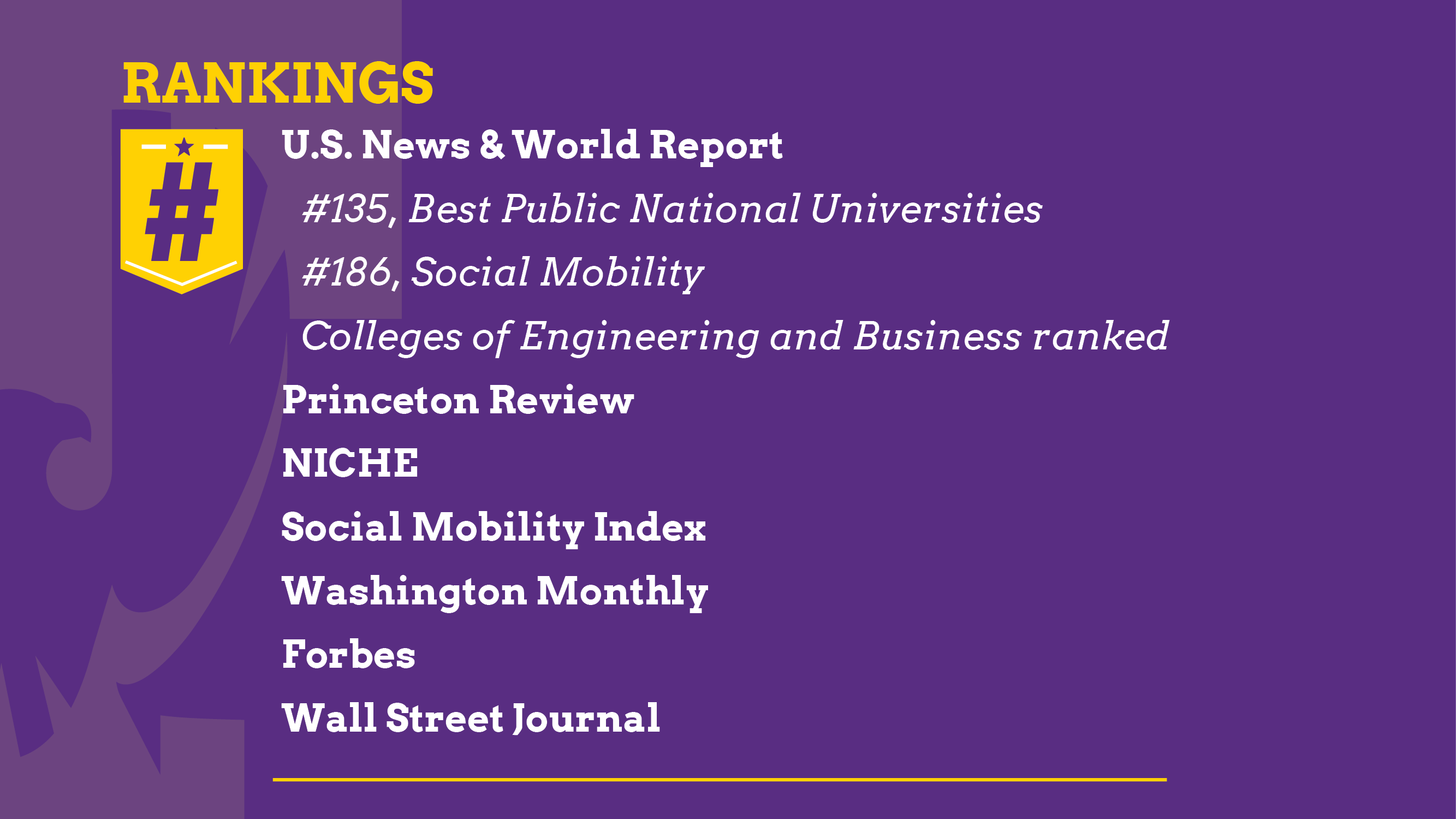 11
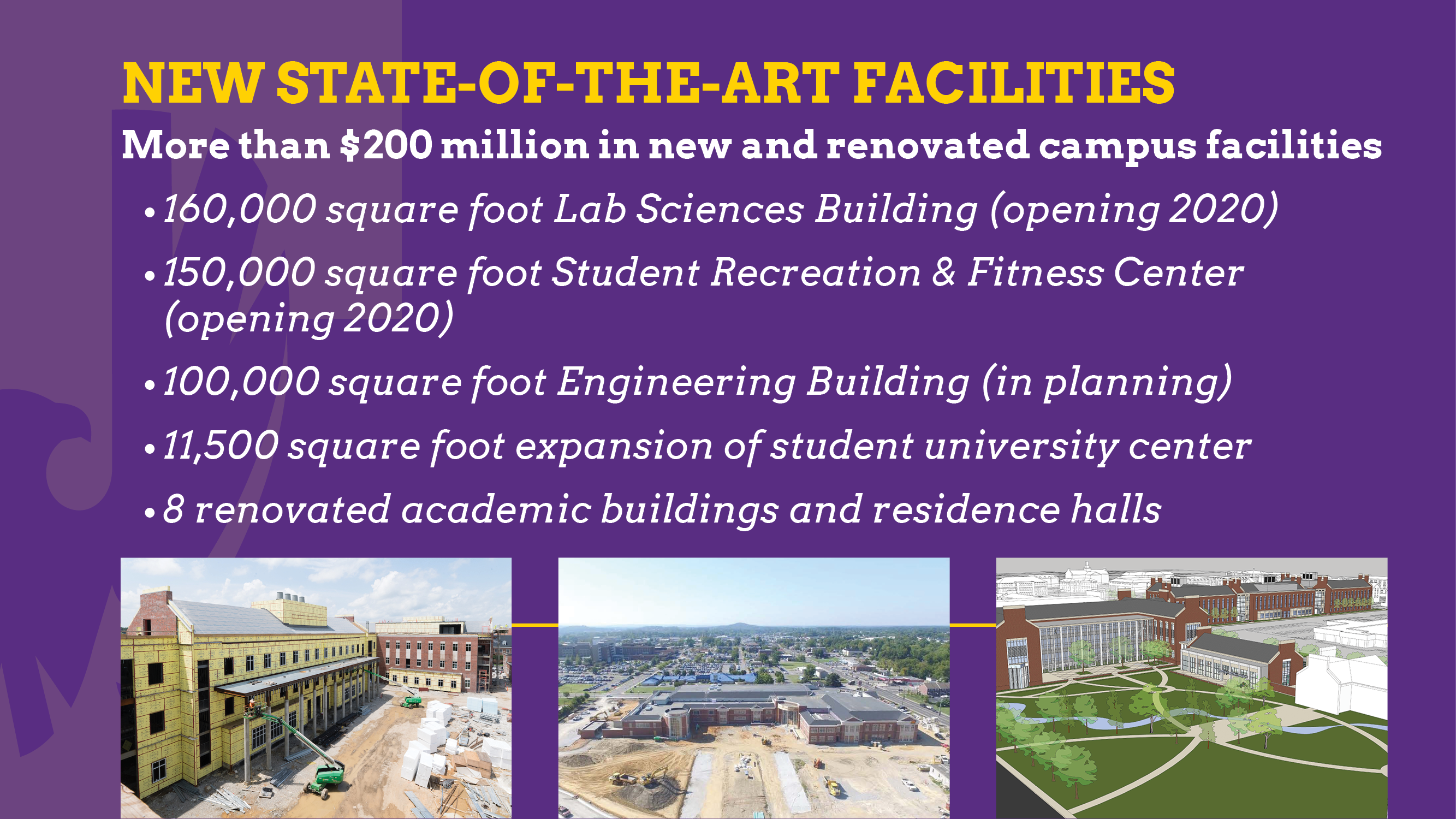 12
Insert Title Here
Location of presentation
Date of presentation